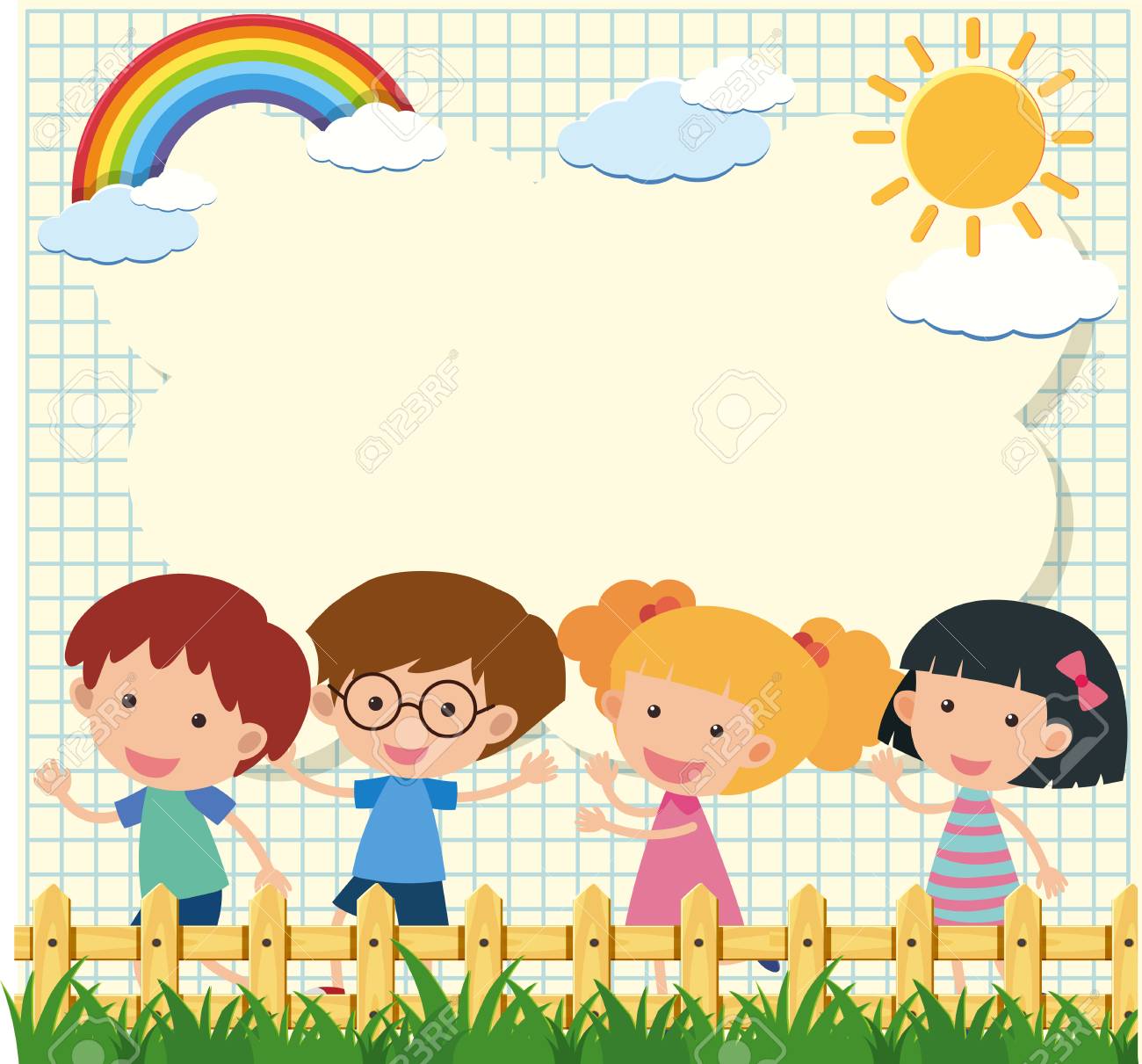 Chào mừng các con đến với tiết tập chép
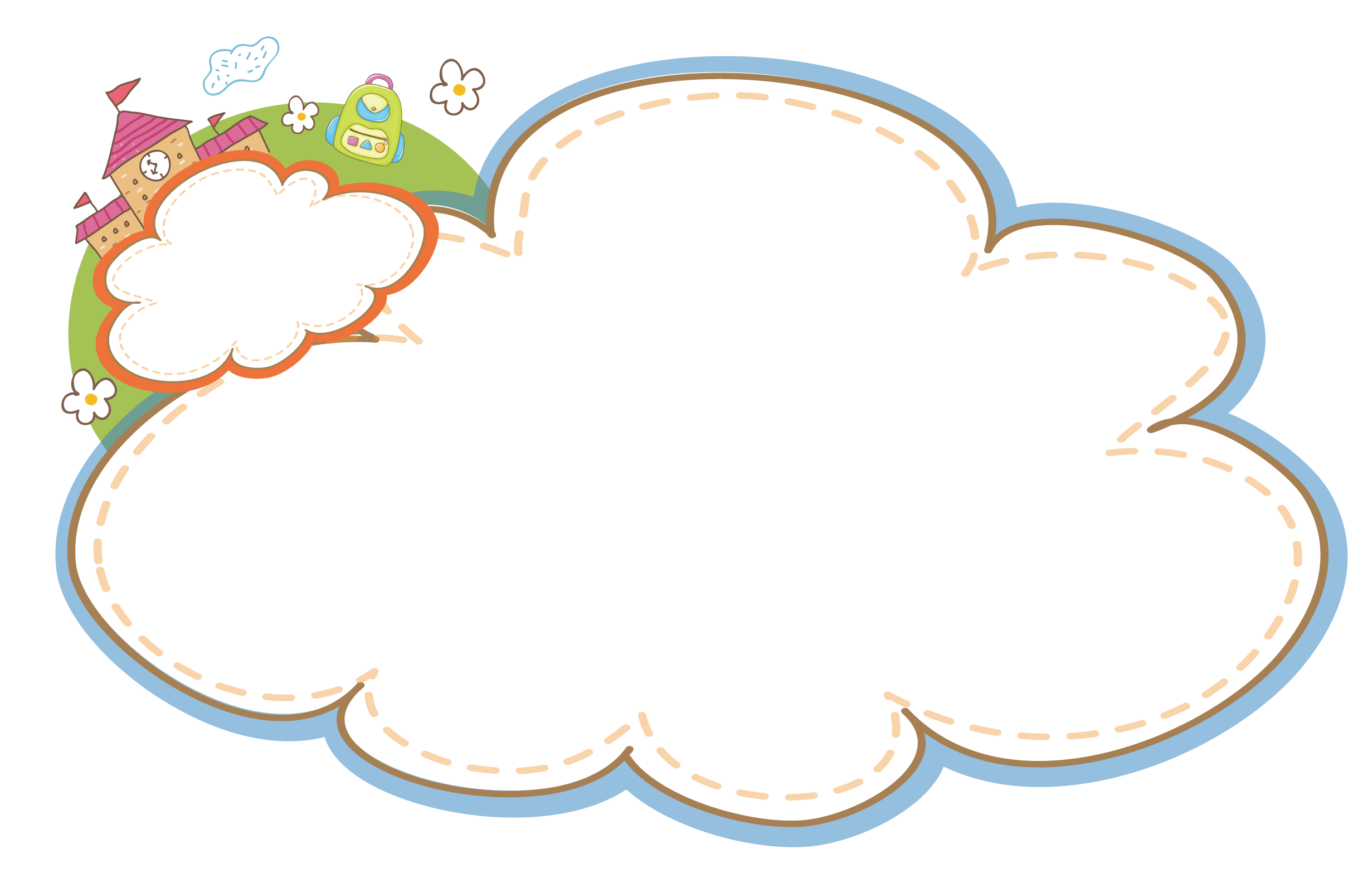 KHÔÛI ÑOÄNG
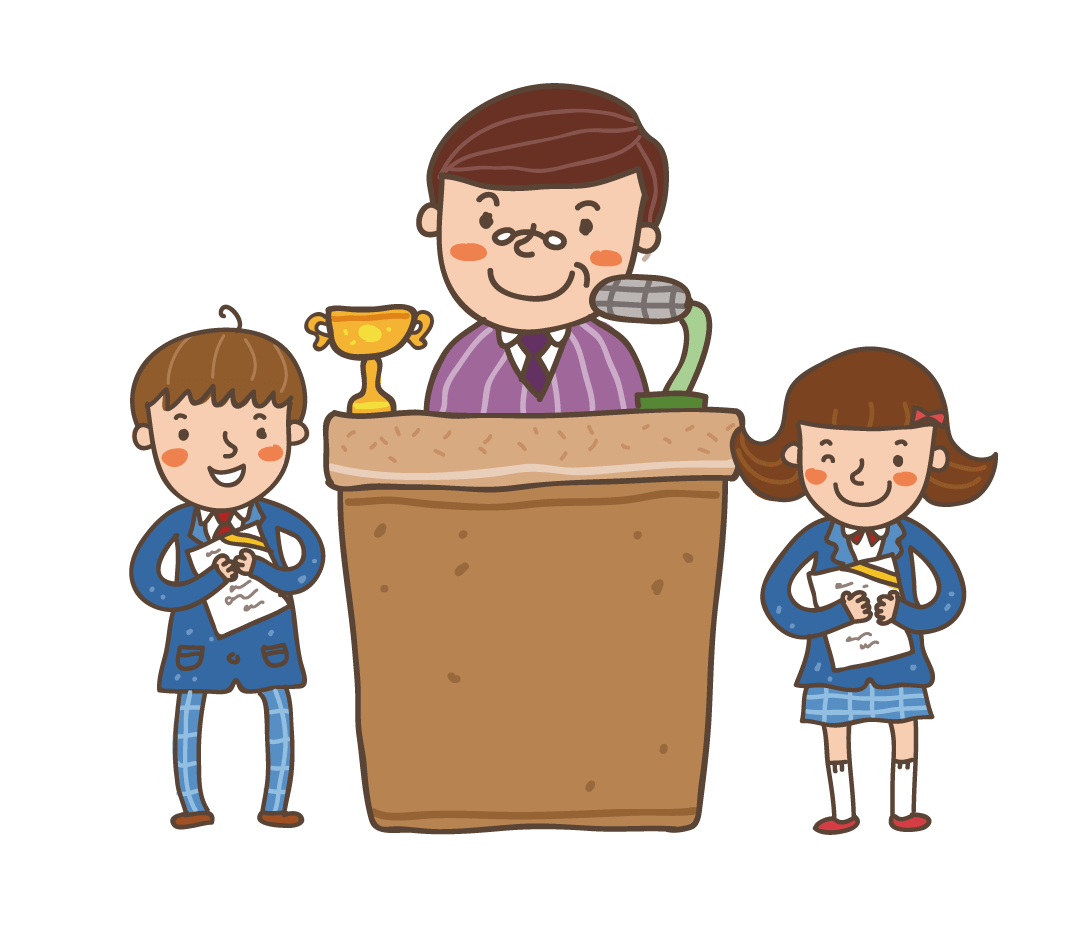 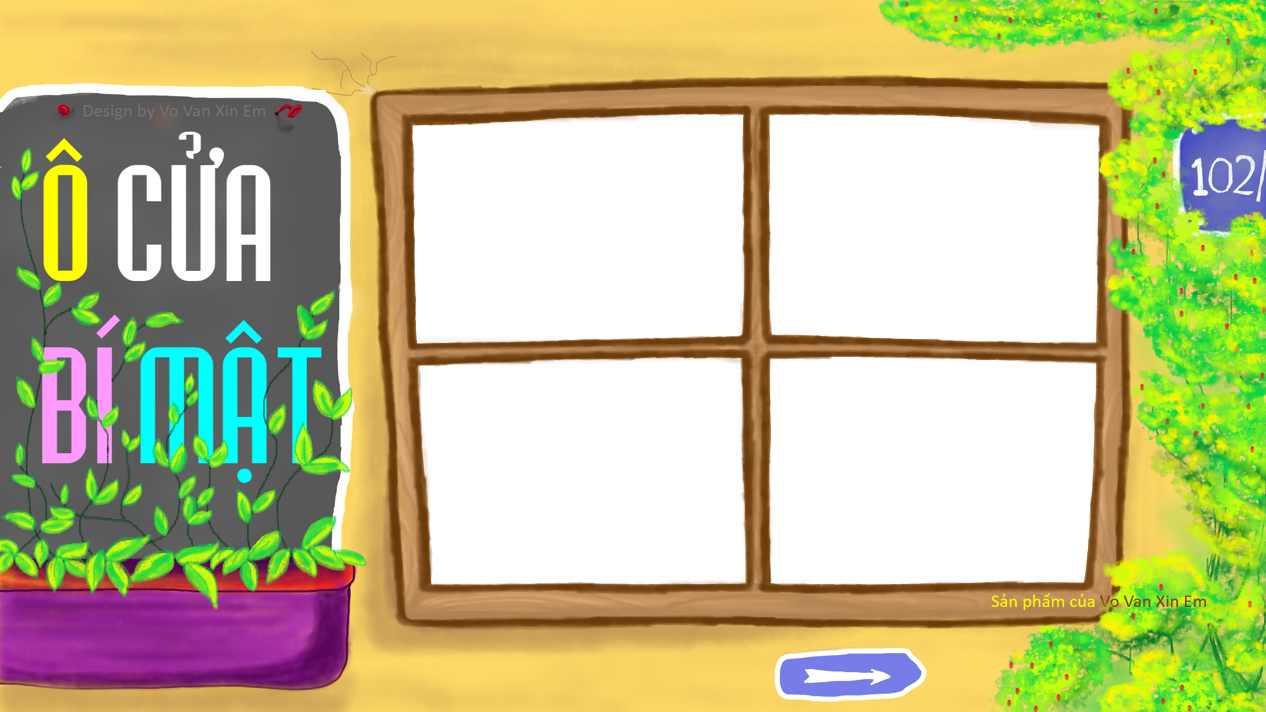 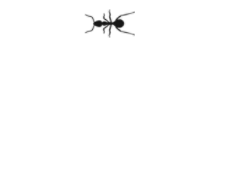 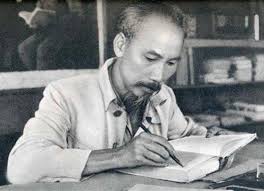 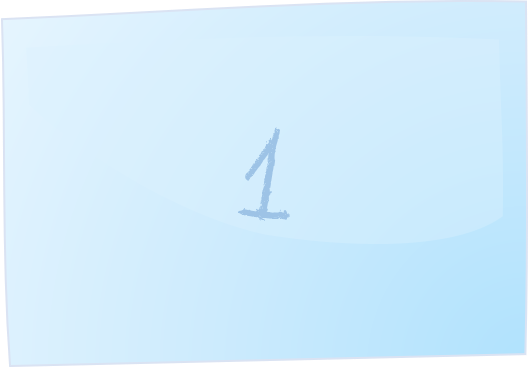 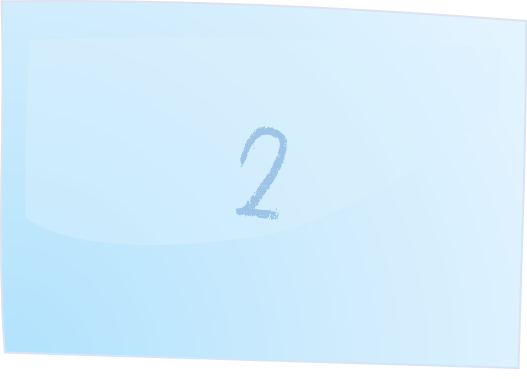 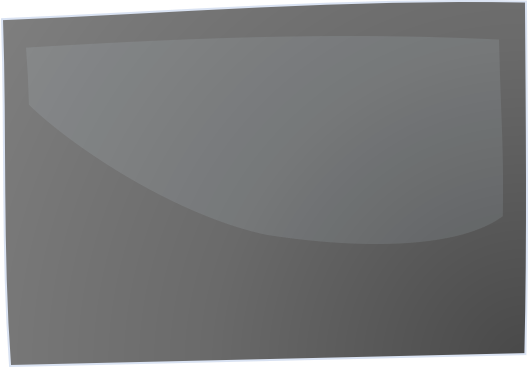 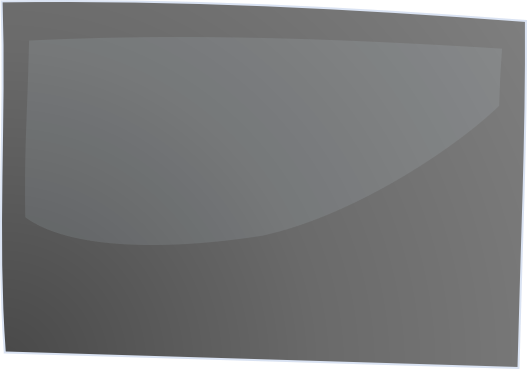 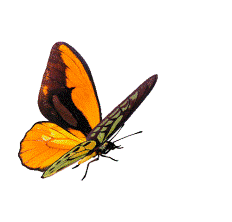 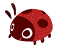 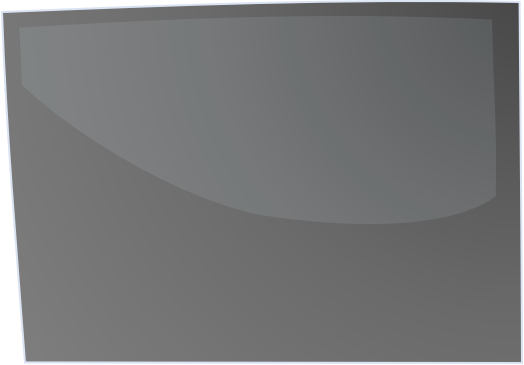 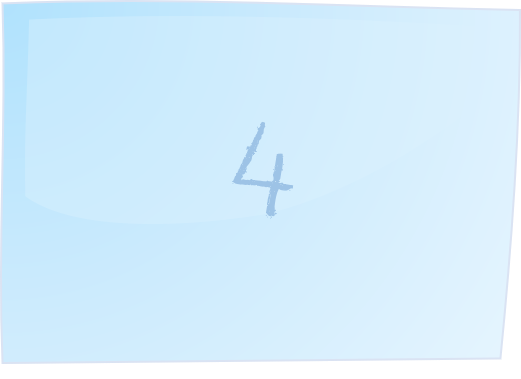 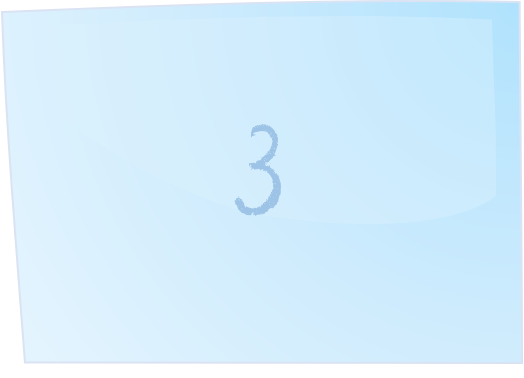 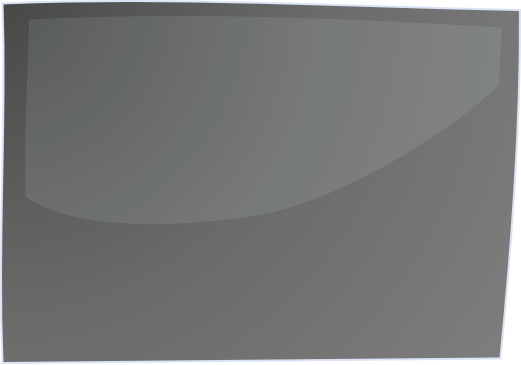 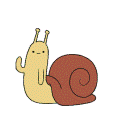 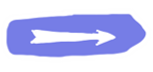 Trong chuyện sơn ca, nai và ếch, 
3 bạn là gì của nhau
Đáp án:  bạn thân của nhau
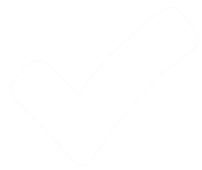 3 bạn đã quyết định điều gì?
Đổi việc cho nhau
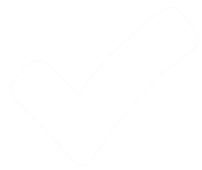 Sơn ca lao xuống nước bị thế nào?
Suýt chết đuối
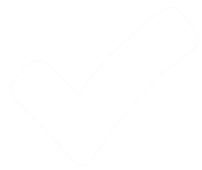 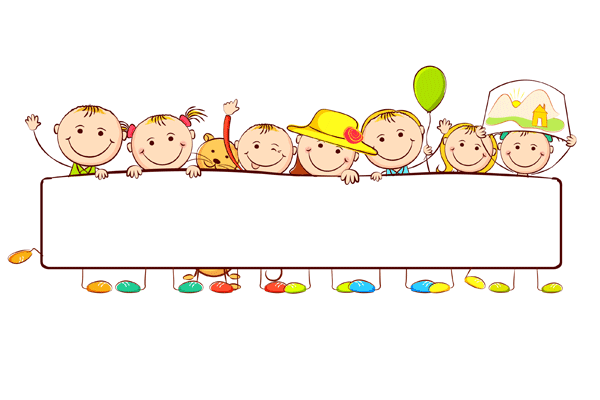 Đọc bµi tËp ®äc:
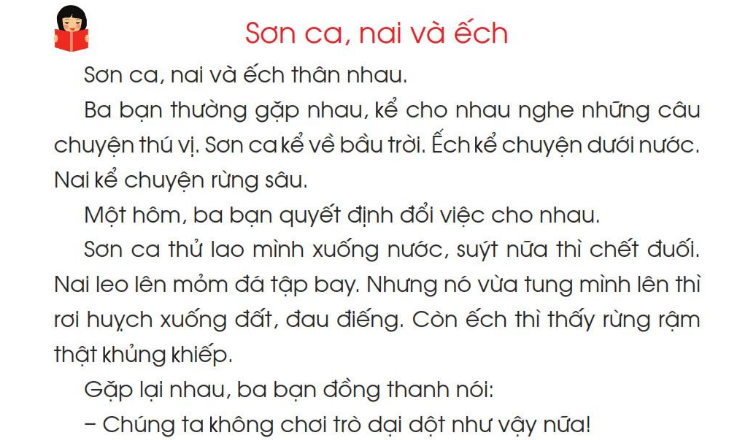 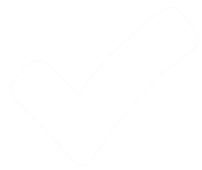 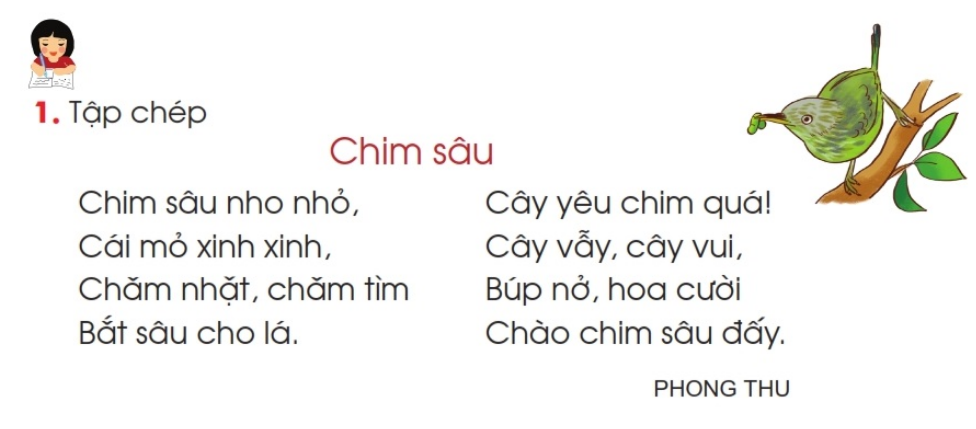 Chọn vần uyt hay uych?
uýt
a. Sơn ca thử lao mình xuống nước, s…… chết đuối
b. Nai vàng leo mình lên mỏm đá tập bay thì rơi
h…….. xuống đất.
uỵch
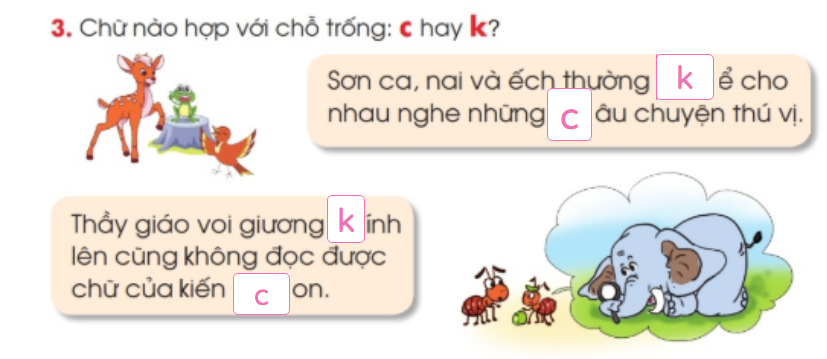 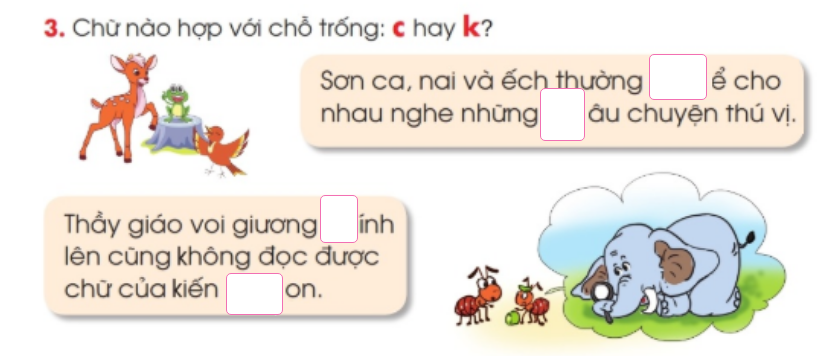 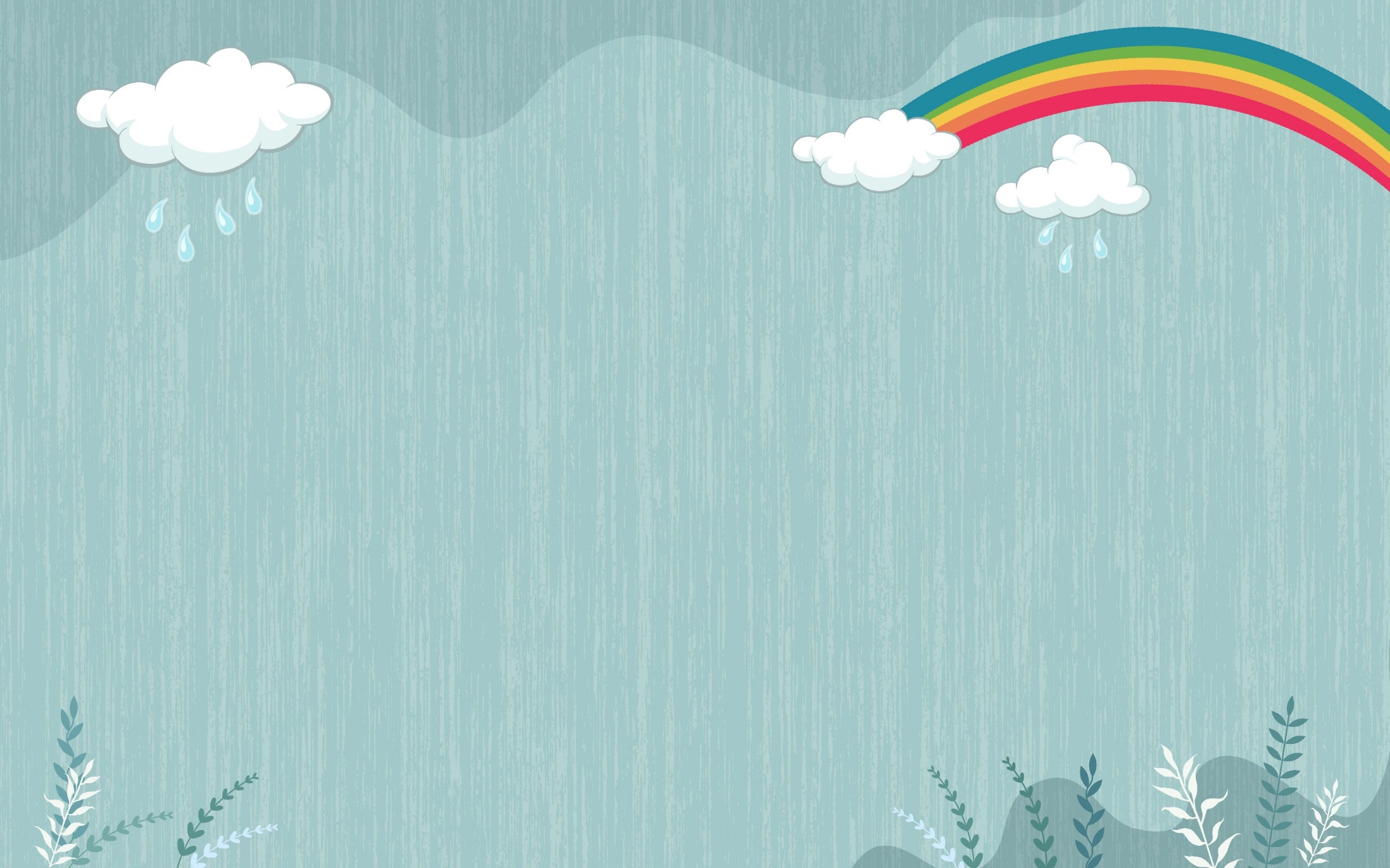 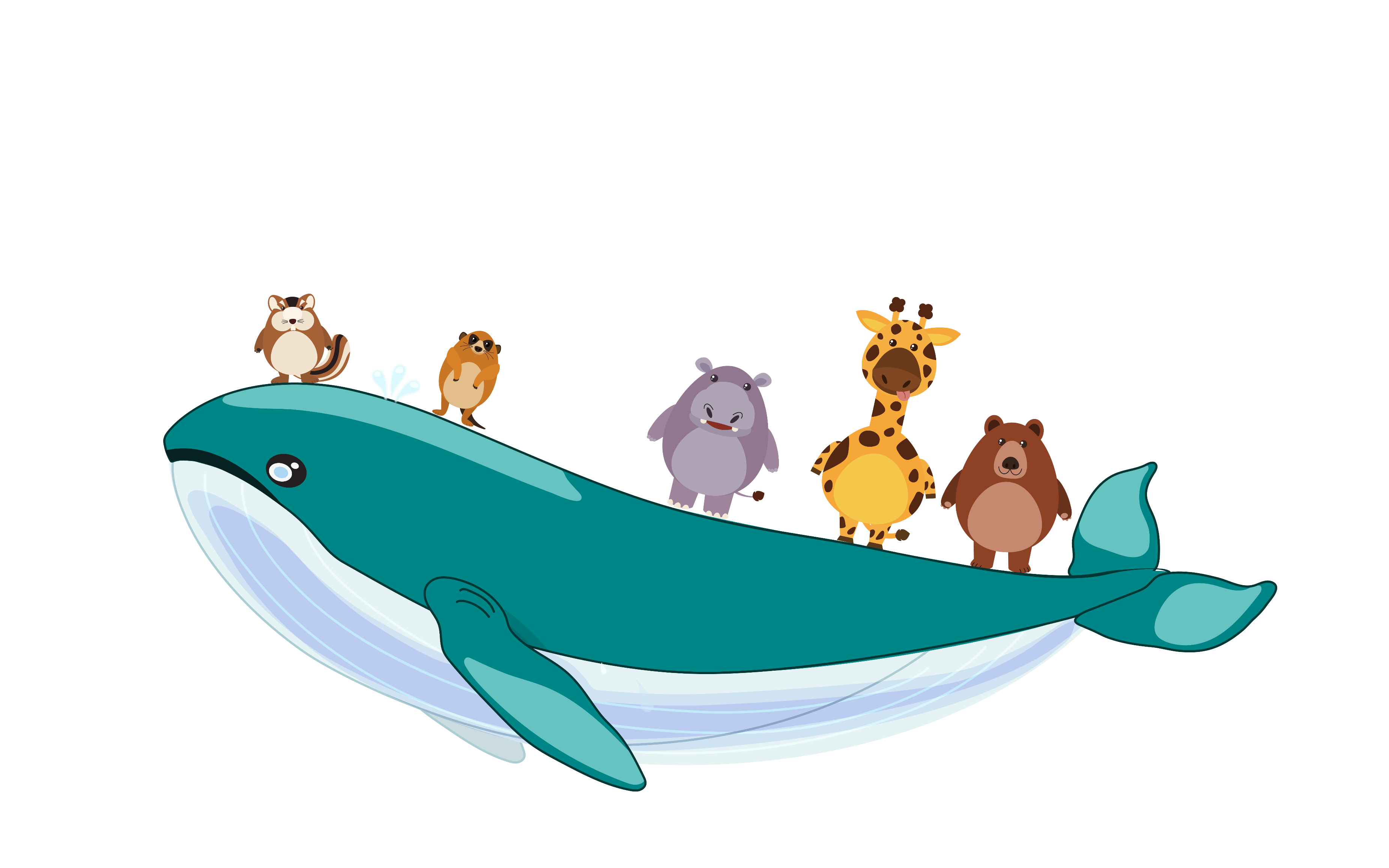 HẸN GẶP LẠI